Муниципальное дошкольное образовательное учреждение общеразвивающего вида II категории детский сад № 79 «Садко» с приоритетным осуществлением деятельности по художественно-эстетическому 
направлению развития детей
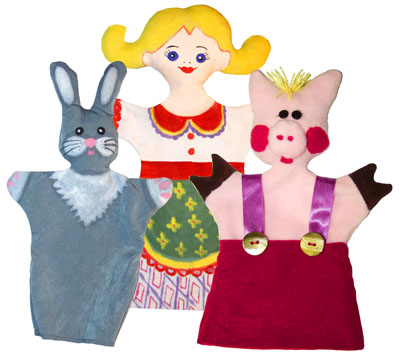 «Театрально-игровая 
деятельность 
в ДОУ»
Семинар-практикум
I раунд
«Разминка»
II раунд
«Объяснялки»
III раунд
«Размышлялки»
IV раунд
«Антракт»
V раунд
«Практический»
«Необходимо  расширять опыт ребенка, если мы хотим создать достаточно прочные основы его творческой деятельности»
Л.С.Выготский
СПАСИБО ЗА ВНИМАНИЕ